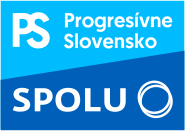 Podpora zapojenia 
ťažko zdravotne postihnutých 
do trhu práce
Michal Páleník & Tomáš Halász
6. 11. 2019
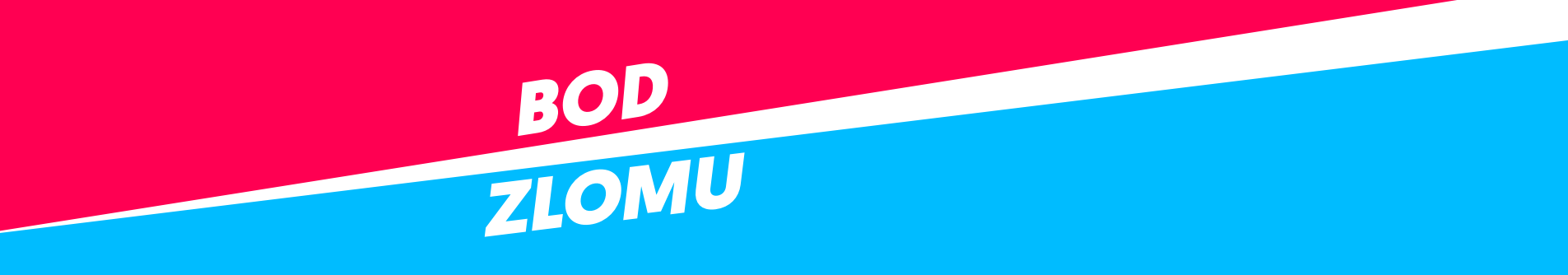 Solidarita vyjadrená prostredníctvom plnohodnotného začlenenia do každodenného života by mala byť súčasťou každej vyspelej spoločnosti.
SOLIDARITA
čo je cieľom
aby sme boli súdržná spoločnosť
aby ľudia boli zamestnaní
na rozumných pracovných miestach
aby každý mohol naplniť svoj potenciál
súčasný stav:
integrované zamestnanie
náhradné plnenie
povinný odvod
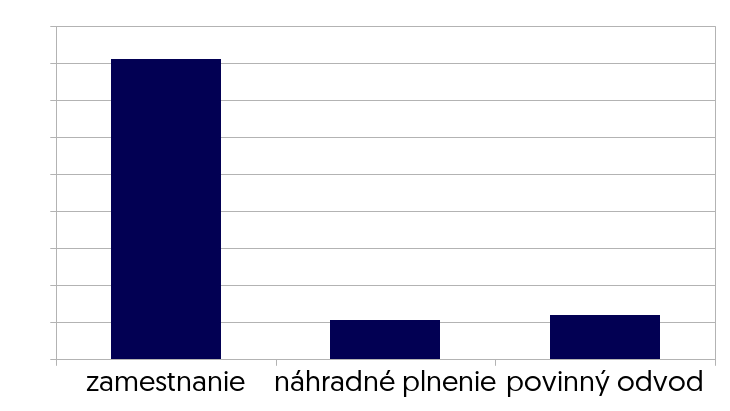 Náklady
povinný odvod -> pokuta
ideálne, aby ich nikto neplatil
aby to bol daňovo neoprávnený náklad
aby so ja, ako potenciálny zákazník, o tom vedel
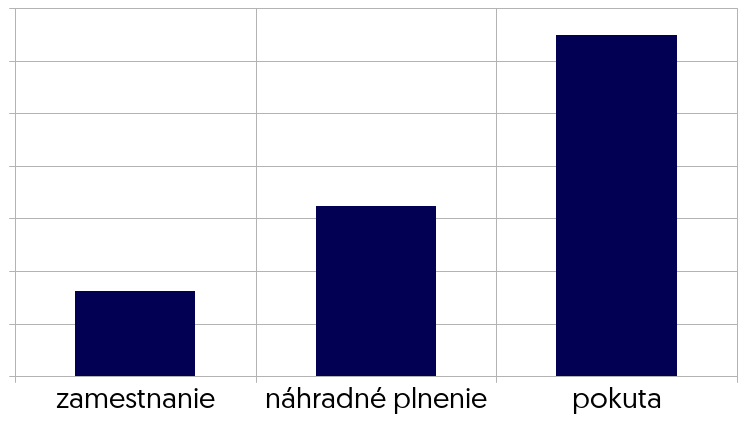 Náklady
náhradné plnenie:jednoduchšie a transparentne
žiadne* kontroly od úradov práce, žiadne posudzovanie oprávnenosti, žiadne obmedzenie na priestory
aby fungovalo ako outsourcing
návrh: suma na náhradné plnenie ako 2 násobok priemernej mzdy zamestnanca v danom podniku
náhradné plnenie: technika
na faktúre od CHD/ISP/... budú 2 sumy:
suma na zaplatenie
bude uhradená
suma na účely náhradného plnenia
maximálne do výšky mzdových nákladov zamestnancov ŤZP
príklad:
fakturujeme vám dodanie občerstvenia v sume 300€, z toho na účely náhradného plnenia 100€
100€ sú mzdy ŤZP zamestnancov
200€ sú materiál, doprava, ostatní zamestnanci, administratíva, bežný chod,...
Integrované zamestnávanie: s pomocou
najlepší spôsob
zavedieme komunitné služby ako podporných programov
pomoc zamestnávateľovi
pracovní asistenti a asistentky
https://www.palenik.sk/komunitne-sluzby
príspevok pre bezprostredných kolegov
iná pomoc
zjednotenie posudkovej činnosti
systém včasnej pomoci pre rodičov
zvyšovanie inv dôchodku podľa počtu odpracovaných rokov
podpora voľnočasových aktivít
asistenti učiteľov a skutočne prístupné školstvo
Zostaňme v kontakte
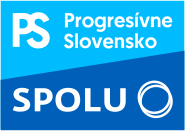 Michal Páleník
www.palenik.sk 

Tomáš Halász
www.tomashalasz.sk
www.ProgresivneSpolu.sk